Predkladanie priebežných správ KA2
Strategické partnerstvá pre sektory školského vzdelávania, odborného vzdelávania a prípravy, vysokoškolského vzdelávania a vzdelávania dospelých

Bratislava, 31. 5. 2018
Priebežná správa
Príklad zo zmluvy:
termín predloženia nie skôr ako 1. 9. 2018
inštrukcie k vyplneniu priebežnej správy - mailom
vyplniť rozpočtovú a textovú časť správy za seba a svojich partnerov a podať cez Mobility Tool
správa v slovenskom jazyku
povinná príloha – čestné prehlásenie štatutárneho zástupcu
Priebežná správa
vyčerpaných min.70% z prvej splátky = žiadosť o druhú splátku (čl. I.4.3)
vyčerpaných < 70% z prvej splátky = ďalšia správa po vyčerpaní aspoň 70%
Priebežná správa
Schválenie
Zamietnutie
Priebežná správa
Finančný režim projektov so slabou finančnou kapacitou
vyčerpaných min. 85% z prvej splátky predfinancovania  (max. 60 0000 EUR)
po vyčerpaní prvej a každej z nasledujúcich splátok koordinátor projektu podá tzv. predbežnú správu = žiadosť o druhú splátku 
koordinátor projektu podá priebežnú správu za vykazované obdobie uvedené v zmluve o poskytnutí grantu – nie je žiadosťou o druhú splátku
Priebežná správa – Zhrnutie
Aktualizácia všetkých číselných údajov a popisov za vykazované obdobie
Slovné popisy v rozpočtovej aj textovej časti správy -  aktivity realizované aj plánované – v slovenskom jazyku 
Číselné údaje – slovný popis - podporné dokumenty = jednotné informácie

Slovný popis: 
konkrétny
prehľadný
úplný: zodpovedané všetky otázky
špecifický: partner alebo koordinátor

Zmeny oproti schválenej prihláške – zdôvodniť v textovej časti správy
Interná kontrola údajov a textovej časti pred podaním
Informácia o podaní priebežnej správy – poverenému konzultantovi NA
Manažment a implementácia projektu
Oprávnené náklady:
Sprievodca programom Erasmus+ na webovej stránke:
riadenie projektu (plánovanie, koordinácia, komunikácia medzi partnermi...)
vzdelávacie materiály v malom rozsahu
miestne projektové aktivity (projektová práca so žiakmi v triedach, aktivity práce s mládežou...)
informovanie a propagácia (brožúry, letáky, ...)
hostenie vzdelávacích aktivít

Príjemca nie je povinný čerpať jednotkový príspevok z PMI po mesiacoch.
Národné projektové stretnutia
Aktivita zahŕňa:
účasť projektových partnerov na stretnutiach, ktoré hostí iný projektový partner
stretnutia primárne zamerané na prípravu/koordináciu ďalších projektových aktivít
určené pre zamestnancov zodpovedných za projekt zo zapojených organizácií
účasť žiakov je možná za predpokladu, že ich účasť je nutná pre niektoré aspekty projektového manažmentu -   náležite odôvodniť v priebežnej správe
príspevok na cestovné náklady a na pobytové náklady (cesta tam aj späť) 

Častá chyba: nesprávne zadané vzdialenostné pásma v Mobility Tool
Vzdelávacie aktivity
Oprávnené náklady: 
cestovné náklady účastníkov (vrátane sprevádzajúcich osôb) z miesta vysielajúcej organizácie do miesta aktivity a späť
pobytové náklady účastníkov (vrátane sprevádzajúcich osôb) počas aktivity – ubytovanie, strava, poistenie
Vzdelávacie aktivity v projektoch 2017: 
Krátkodobé výmeny skupín žiakov (min. 5 dní, okrem dní na cestovanie)
Krátkodobé spoločné podujatia prípravy zamestnancov (min. 3 dni, okrem dní na cestovanie)
Zmiešaná mobilita učiacich sa (Blended mobility) – min. 5 dní, okrem dní na cestovanie + virtuálna mobilita, Sprievodca programom, s. 297
Vzdelávacie aktivity
ak cesta do iného sídla ako je prijímajúca organizácia          zmena vzdialenostného pásma – do Mobility Tool nahrať ako miesto prijímajúcej organizácie miesto konania

Príklad:

Naplánované: Bratislava – Barcelona (1858,43 km)

Zrealizované: Bratislava – Santiago de Compostela (2072,08 km) = zmena vzdialenostného pásma           skutočný itinerár cesty, faktúry za cestovné, na certifikátoch miesto konania vzdelávacej aktivity
Intelektuálne výstupy
intelektuálne výstupy = hmatateľné výsledky projektu, vypracované v súlade so schválenou prihláškou 
forma a jazykové mutácie ako bolo schválené v prihláške
príjemca musí byť schopný potvrdiť formálny vzťah s príslušnou osobou, ktorá pracuje na projekte (druh pracovnej zmluvy)
Multiplikačné podujatia
priama súvislosť s intelektuálnymi výstupmi
prenos kľúčových poznatkov o intelektuálnom výstupe na odbornú verejnosť
konferencie, semináre, workshopy 
oprávnení účastníci = organizácie mimo projektových partnerov
neoprávnení účastníci =  z organizácie príjemcu, ďalších projektových partnerov, asociovaní partneri hosťujúci multiplikačné podujatie   
možnosť hradiť všetky náklady týkajúce sa organizačnej stránky konferencie
Mimoriadne náklady
príspevok na skutočné náklady spojené so zadaním zákazky subdodávateľovi alebo s nákupom tovaru a služieb

Výpočet výšky grantu: refundácia 75% skutočne vynaložených oprávnených nákladov, t.z. z faktúry príjemcovi preplatená suma len do výšky 75%
     Príklad: faktúra = 100 EUR, oprávnený náklad = 75 EUR

Oprávnené náklady: subkontrakty a platba za tovar a služby v rozsahu a v charaktere, v akom boli žiadané príjemcom a schválené NA
Podpora na špeciálne potreby
dodatočné náklady, ktoré priamo súvisia s účastníkmi so zdravotným postihnutím

Oprávnené náklady: náklady priamo súvisiace s účastníkmiso zdravotným postihnutím na vzdelávaciu aktivitu do zahraničia, ktoré presahujú rámec jednotkových príspevkov

refundácia 100% skutočne vynaložených oprávnených nákladov

Príklady: špeciálna strava, individuálna preprava, náklady na ubytovanie atď.

Neoprávnené náklady:  napr. špeciálna klávesnica, počítačová myš

Pre držiteľov preukazu fyzickej osoby s ťažkým zdravotným postihnutím.
Dodatky k zmluve
Zmena:
Štatutára
Sídla
Názvu organizácie
Bankového účtu
IČO
Rozpočtu
Dĺžky trvania projektu
Dodatky k zmluve
Dodatky k zmluve
Príklad postupu pri zmene partnera a zmene rozpočtu
Zaslať mailom do NA:
Oznámenie projektového partnera o odstúpení
Súhlas všetkých projektových partnerov
3.    Žiadosť koordinátora projektu o zmenu partnera a rozpočtu s odôvodnením danej zmeny
4.    Vyplnený formulár žiadosti o zmenu rozpočtu (erasmusplus/Mám projekt/Zmluvy/2017/školské  vzdelávanie) http://www.erasmusplus.sk/index.php?sw=53&typ_prj=219&rok_prj=2017
5.    Mandátny list nového partnera
Zaslať poštou až po formálnej kontrole zo strany NA
Žiadosť o zmenu zaslať do NA najneskôr jeden mesiac pred skončením obdobia vykonávania zmluvy (Príloha I – Všeobecné podmienky, Čl. II.13)
Kontroly
Kontrola na mieste počas realizácie projektu: 
počas realizácie projektu
len u vybratých projektov
u príjemcu grantu

Kontrola na mieste po ukončení projektu:
po skončení kontroly záverečnej správy
len u vybratých projektov
u príjemcu grantu

Hĺbková kontrola:
počas alebo po skončení kontroly záverečnej správy
len u vybratých projektov (príjemca do NA zašle kópie podporných dokumentov)
v priestoroch národnej agentúry
Audity, archivácia
Audity:
vykonáva Komisia, Národná agentúra, Európsky dvor audítorov
počas trvania projektu a 5 rokov od dátumu platby zostatku
3 roky ak je grant < 60 000 EUR

Archivácia:
počas trvania projektu a 5 rokov od dátumu platby zostatku
3 roky ak je grant < 60 000 EUR
Strategické partnerstvá
KA201, KA202, KA203, KA204


PODPORNÉ DOKUMENTY
PODPORNÉ DOKUMENTY
Právo NA vyžiadať si všetky podporné dokumenty 

kedykoľvek počas realizácie projektu
 
hodnotenie priebežnej správy, záverečnej správy
kontrola projektu
rizikovosť projektu
				a
do 5 rokov po ukončení projektu a zaplatení zostatku 
(ak je grant < 60 000 EUR – do 3 rokov) 


Príjemca je povinný uchovať všetky účtovné doklady, ktoré súvisia s implementáciou projektu, aj keď nie sú súčasťou požadovaných podporných dokumentov, v súlade s účtovnými zákonmi SR.
PODPORNÉ DOKUMENTY
Zásady:


Dôkladné preštudovanie požiadaviek
Príloha III – Finančné a zmluvné pravidlá

Spracovanie podporných dokumentov v reálnom čase

Archivácia: papierová forma

„Identifikačné údaje“ na podporných dokumentoch:
Logo Erasmus+
Číslo projektu
Názov projektu
PODPORNÉ DOKUMENTY
MANAŽMENT A IMPLEMENTÁCIA PROJEKTU

Dôkaz realizovaných aktivít a vytvorených výstupov - popis v priebežnej správe/záverečnej správe

Bez ďalších osobitných podmienok
PODPORNÉ DOKUMENTY
NADNÁRODNÉ PROJEKTOVÉ STRETNUTIA

Doklad o účasti na aktivite - certifikát/osvedčenie 

Prezenčná listina 

Podrobný program a použité materiály

Ak cesta z/do iné sídlo vysielajúca-prijímajúca organizácia = zmena vzdialenostného pásma – itinerár a cestovné lístky
PODPORNÉ DOKUMENTY
NADNÁRODNÉ PROJEKTOVÉ STRETNUTIA
Prezenčná listina

Požadované údaje: 
Dátum
Miesto
Meno a priezvisko účastníka
(e-mailová adresa – len výzva r. 2016)
Názov a adresa vysielajúcej organizácie
Podpis účastníka
Logo Erasmus+
Číslo projektu
Názov projektu
PODPORNÉ DOKUMENTY
VZDELÁVACIE, VYUČOVACIE A ŠKOLIACE AKTIVITY
  
Doklad o účasti na aktivite - certifikát/osvedčenie

Ak cesta  z/do iné sídlo vysielajúca-prijímajúca organizácia = zmena vzdialenostného pásma
Skutočný itinerár cesty 
Cestovné lístky, faktúry za cestovné
Výnimočné prípady - náležite odôvodnené: nepredloženie dokladov tretej strany
Čestné prehlásenie príjemcu o začiatku a konci mobility
PODPORNÉ DOKUMENTY
VZDELÁVACIE, VYUČOVACIE A ŠKOLIACE AKTIVITY
Doklad o účasti na aktivite – certifikát

Požadované údaje: 
Meno a priezvisko účastníka
Účel aktivity v zahraničí
Napr. Krátkodobá výmena skupín žiakov
Dátum začiatku a ukončenia 
Podpis zástupcu prijímajúcej organizácie 
Pozícia zástupcu prijímajúcej organizácie
Pečiatka prijímajúcej organizácie
Logo Erasmus+
Číslo projektu
Názov projektu
PODPORNÉ DOKUMENTY
PODPORA PRE ŠPECIÁLNE POTREBY

MIMORIADNE NÁKLADY

Faktúry – skutočne vynaložené náklady 

Náležitosti faktúry: V súlade s platnými účtovnými štandardami a požiadavkami platného daňového a právneho poriadku.
PODPORNÉ DOKUMENTY
INTELEKTUÁLNE VÝSTUPY 

Intelektuálne výstupy nahrané v diseminačnej platforme  (pri podávaní záverečnej správy)


Pracovné výkazy za každého pracovníka
podľa kategórií 
intelektuálnych výstupov
dátum (deň/mesiac/rok)
rozsah v dňoch


Doklad o povahe formálneho vzťahu medzi pracovníkom a príjemcom – v oficiálnych záznamoch
INTELEKTUÁLNE VÝSTUPY
Pracovné výkazy vs. Mobility tool vs. Formálny vzťah = jednotná informácia

PRACOVNÉ VÝKAZY

Povinnosti Koordinátora:

Skontrolovať formálne náležitosti u všetkých partnerov 

Archivácia pracovných výkazov všetkých zapojených partnerov: 
originály – pracovníci koordinátora
kópie -  pracovníci zapojených partnerov (zapojení partneri archivujú originály)

Kontrola - Pravidlo 4 očí
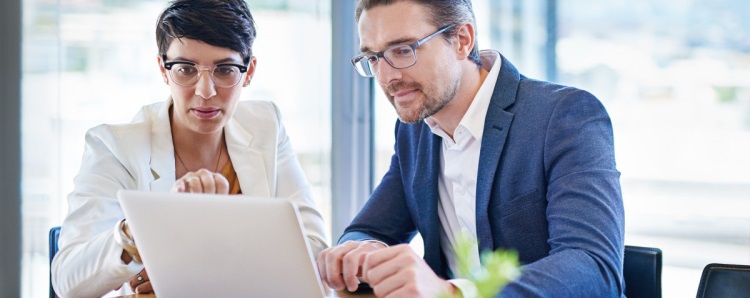 PODPORNÉ DOKUMENTY
MULTIPLIKAČNÉ PODUJATIA 


Prezenčná listina 

Podrobný program 

Použité a distribuované materiály
PODPORNÉ DOKUMENTY
MULTIPLIKAČNÉ PODUJATIA
Prezenčná listina

Dátum
Miesto
Meno a priezvisko účastníka
e-mailová adresa – (len výzva r. 2016)
Názov a adresa vysielajúcej organizácie
Podpis účastníka
Logo Erasmus+
Číslo projektu
Názov projektu
Diskusia
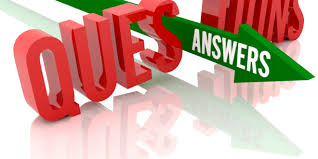 Ďakujeme za pozornosť!
backoffice@saaic.sk